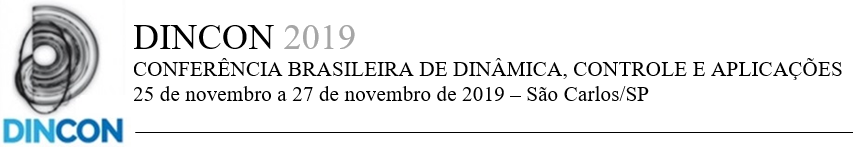 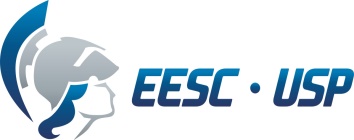 Paper Title
Author 1*, Author 2** e Author 3#

* Escola de Engenharia de São Carlos – Universidade de São Paulo
** Instituto de Ciências Matemáticas e Computação – Universidade de São Paulo
# Instituto Federal da Bahia – Campus Eunápolis
Abstract

This paper .....
Tests/Results/Figures
Conclusions/Results

We concluded that ...
Main References

Abcd.
Acknowledgements

This paper was supported by ...